Getting better together:the role of professional learning communities
Annual Conference of The Schools Network 2011

Dylan Wiliam
www.dylanwiliam.net
A case study in one district
Cannington
Urban school district serving ~20,000 students
Approximately 20% of the population non-white
No schools under threat of re-constitution, but all under pressure to improve test scores

Funding for a project on “Better learning through smarter teaching”
Focus on mathematics, science and modern foreign languages (MFL)
Commitment from Principals in November 2007
Initial workshops in July 2008
Progress of TLCs in Cannington
Black nos. show teachers attending launch event; blue bars show progress of TLC
Cake or death?
Teacher learning
Teacher learning is just like any other learning in a highly complex area
In the same way that teachers cannot do the learning for their learners
Leaders cannot do the learning for their teachers
Two extreme responses
“It’s hopeless”
Let a thousand flowers bloom..
Neither will work
What leaders can do is engineer effective learning environments for teachers
‘Servant’ leadership
The knowing-doing gap
Pfeffer, J. (2000). The knowing-doing gap. Cambridge, MA: Harvard Business School Press.
Control and impact
Why people shouldn’t work on their own
Strangers predict your IQ better than you do (Borkenau & Liebler, 1993)
Most of us think we are above average drivers (Svenson, 1981)
Only 2% of high school seniors believe their leadership skills are below average (College Board, 1976/1977)
…and 25% of them believe they are in the top 1% in their ability to get along with others (College Board, 1976/1977)
94% of college professors report doing above average work (Cross, 1997)
People think they are at lower risk than their peers for heart attacks, cancer, food poisoning, etc. (Weinstein, 1980)
And, most surprisingly…
People believe they are better than their peers at providing accurate self assessment (Pronin, Lin, & Ross, 2002)
What is a Professional Learning Community?
“…an inclusive group of people, motivated by a shared learning vision, who support and work with each other, finding ways, inside and outside their immediate community, to enquire on their practice and together learn new and better approaches that will enhance all pupils’ learning.” (Stoll et al., 2006)
Professional learning communities
Professional
Decision-making under uncertainty
Accountable to a community of peers
Learning
Focused on improvement in student outcomes
Communities
Joint enterprise
Mutual engagement
Shared repertoire
Professions in comparative perspective
Context matters
Tight, but loose
Two opposing factors in any school reform
Need for flexibility to adapt to local constraints and affordances
Need to maintain fidelity to the theory of action of the reform, to minimise “lethal mutations”
Different innovations have different approaches to flexibility
Some reforms are too loose (e.g., ‘Effective schools’ movement)
Others are too tight (e.g., Montessori Schools)
The “tight but loose” formulation:
… an obsessive adherence to central design principles (the “tight” part) with accommodations to the needs, resources, constraints, and affordances that occur in any school or district (the “loose” part), but only where these do not conflict with the theory of action of the intervention.
Design and intervention
Our design process
cognitive/affective
insights
synergy/
comprehensiveness
set ofcomponents
Teachers’ implementation process
set of
components
synergy/
comprehensiveness
cognitive/affective
insights
The happiness hypothesis (Haidt, 2005)
Strategies for change (Heath & Heath, 2010)
Direct the rider
Follow the bright spots
Script the critical moves
Point to the destination
Motivate the elephant
Find the feeling
Shrink the change
Grow your people
Shape the path
Tweak the environment
Build habits
Rally the herd
[Speaker Notes: Direct the rider
Follow the bright spots (malnutrition in Vietnam)
Script the critical moves (1% milk; 25 points)
Point to the destination (No dry holes)
Motivate the elephant
Find the feeling (Gloves on the table)
Shrink the change (5-minute room makeover)
Grow your people (Dweck’s mindset)
Shape the path
Tweak the environment (popcorn study, one-click ordering)
Build habits (action triggers: don’t tax the rider; checklists)
Rally the herd (free spaces in hospitals)]
Teacher Quotes
“I have been the most impressed with how much more involved my students have been in their own learning…their confidence in their efforts has been wonderful.” 
Here [school based TLC] we had techniques sort of embedded in this group where, you know, we are talking about problems. And our group really actually talked about problems, and we were all GUYS, and older guys too. We actually talked and that doesn’t happen. That doesn’t happen, so I enjoyed the group a lot and thought it was very useful.” 
“This work, has really changed what I do – more than most things. When you stop grading papers with numbers, that’s a big deal!”
19
Teacher Quotes
“We don’t have to have ‘cookie cutter’ classrooms, where we’re all on the same page. There’s an atmosphere here that supports innovation. We can individualize…we’re encouraged to try new things and we’re given time to share with our colleagues.”
20
Membership of PLCs
When is change sustainable?
Understanding what it means to scale (Coburn, 2003)
Depth
Sustainability
Spread
Shift in reform ownership
Consideration of the diversity of contexts of application
Clarity about components, and the theory of action
Key stakeholders’ reactions
Departmental sub-cultures
Unions
Professional associations
Teaching assistants
Ofsted
Parents
Governors
Community leaders
Managing disappointments
Failure: opportunity for learning or blame
Falling down: failing or learning?
High-reliability organizations embrace failure
$1m dollar club
 “A complaint is a gift”
Group-work is hard for teachers, … and for teachers of teachers…
A case study in risk
Transposition of the great arteries (TGA)
A rare, but extremely serious, congenital condition in newborn babies (~25 per 100,000 live births) in which
the aorta emerges from the right ventricle and so receives oxygen-poor blood, which is carried back to the body without receiving more oxygen
the pulmonary artery emerges from the left ventricle and so receives the oxygen-rich blood, which is carried back to the lungs
Traditional treatment: the ‘Senning’ procedure which involves:
the creation of a ‘tunnel’ between the ventricles, and
the insertion of a ‘baffle’ to divert oxygen-rich blood from the left ventricle (where it shouldn’t be) to the right ventricle (where it should)
Prognosis
Early death rate (first 30 days): 12%
Life expectancy: 46.6 years
The introduction of the ‘switch’ procedure
Senning
Switch
Transitional
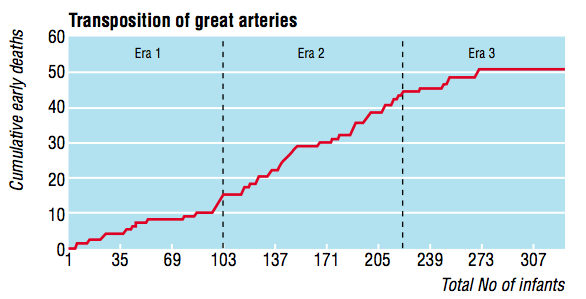 Early death rate
Senning	12%
Transitional	25%
Bull, et al (2000). BMJ, 320, 1168-1173.
Impact on life expectancy
Life expectancy:
Senning: 	46.6 years
Switch:	62.6 years
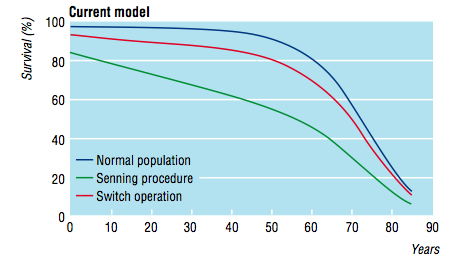 To find out more…
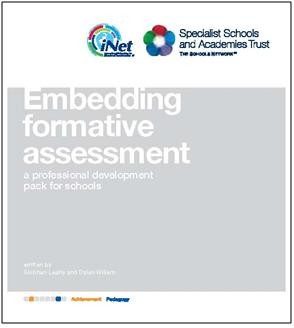 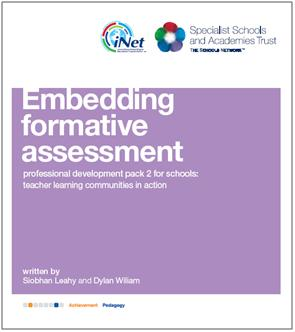 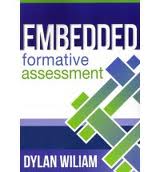 www.dylanwiliam.net